What happened at the OK Corral in 1881?
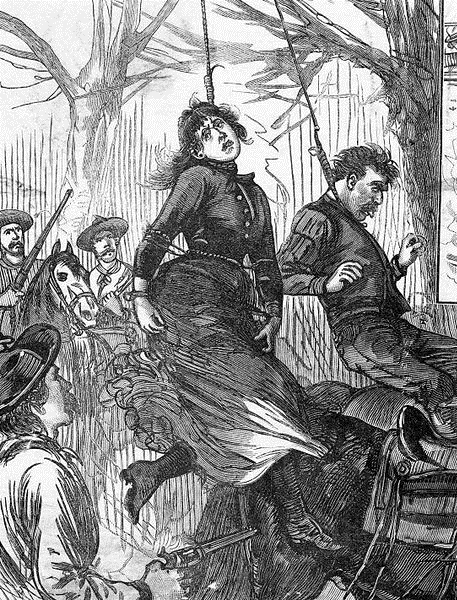 In this lesson, we will:
Describe what happened at the O.K. Coral
Assess to what extent the west can be defined as ‘wild’
Starter: Who are these two people and why are they important?
Who was Wyatt Earp?
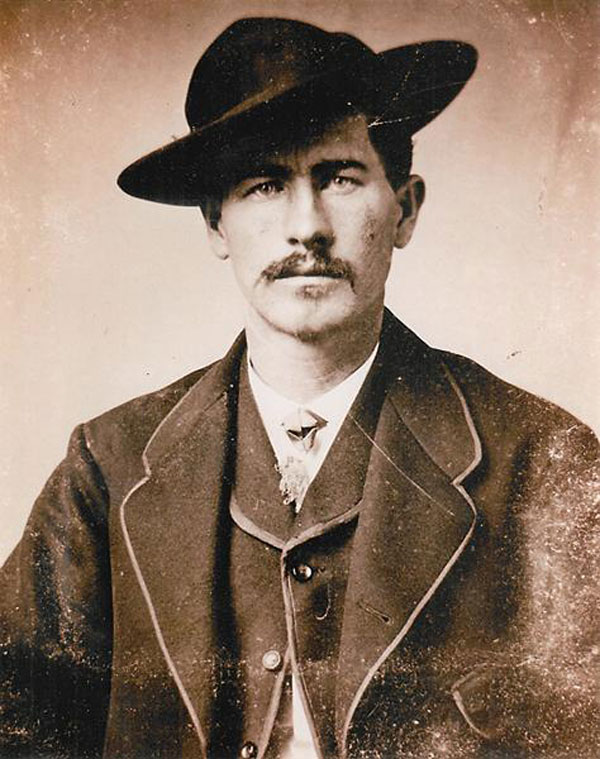 Marshall in Dodge City, Arizona from 1876 to 1879.

In 1879, he moved to Tombstone in Arizona with his brothers Virgil and Morgan.

By the time the Earps arrived, it was a boom town of 1,000 people controlled by rich mine owners and businessmen. 

There was a lot of tension between the businessmen, and two ranching families called the Clantons and the McLaury’s

His brother Virgil became Deputy U.S. Marshal, and he became Depty Sheriff.

Together they aimed to bring law and order to Tombstone.
What happened at the O.K. Corral?
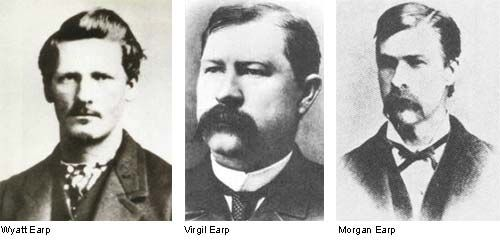 On October 26th 1881, Ike Clanton, Billy Claiborne and others threatened to kill the Earps.

Virgil was told they were armed and were at the O.K. Coral.

Virgil, Wyatt and Morgan all went to disarm the.

At 3pm, they found five men at the entrance to the O.K. Corall on Fremont Street.

Two of the men ran away, but Tom McLaury, Frank McClaury and Billy Clanton stood their ground.
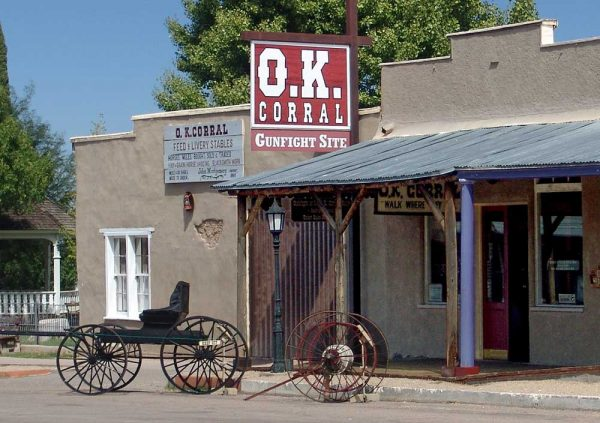 Task One – Watch & Learn
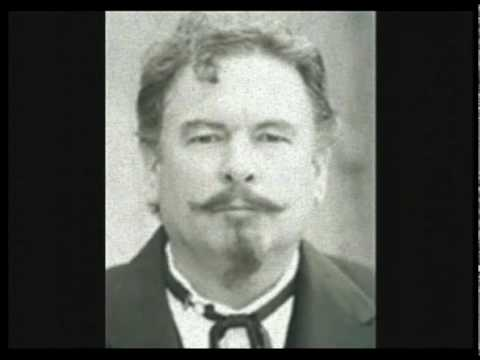 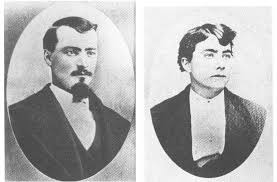 When Ike Clanton ran up to Wyatt Earp – what happened?

What happened to Virgil and  Morgan Earp?

What happened to Tom McLaury?

What happened to Frank McLaury?

What legend developed about Wyatt Earp after the shootout?
Tom McLaury
Ike Clanton
Frank McLaury
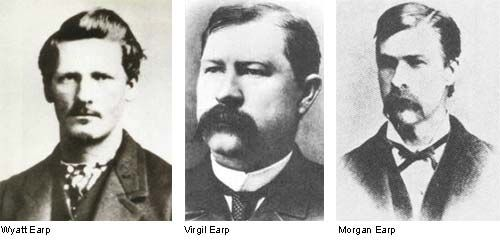 https://www.youtube.com/watch?v=60jUIO0a54I
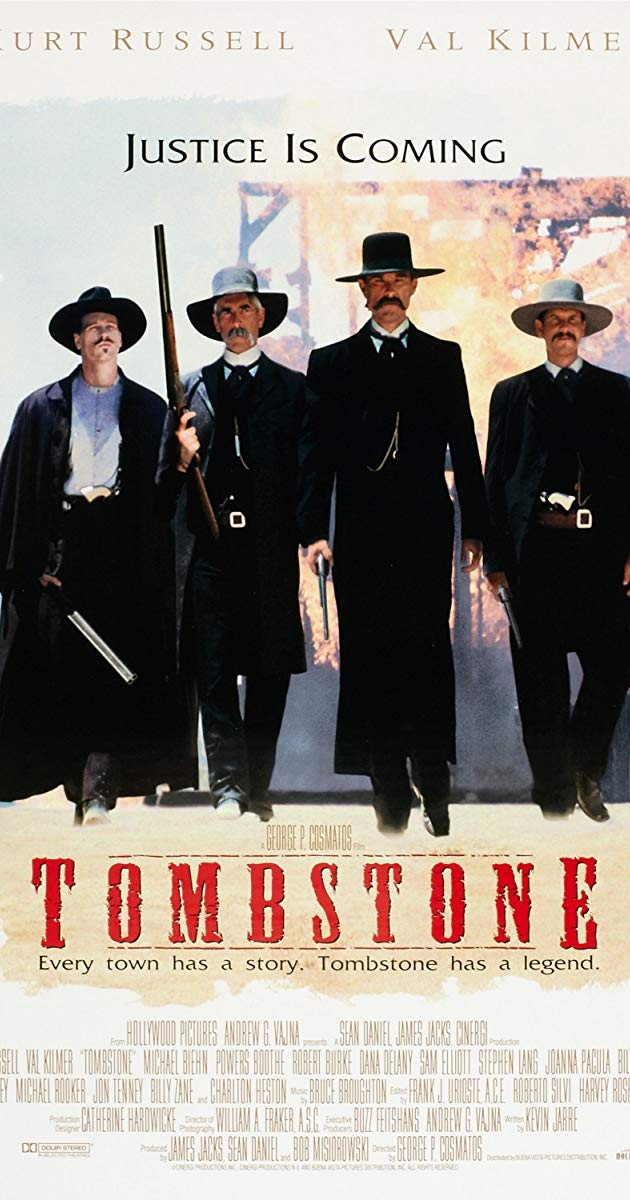 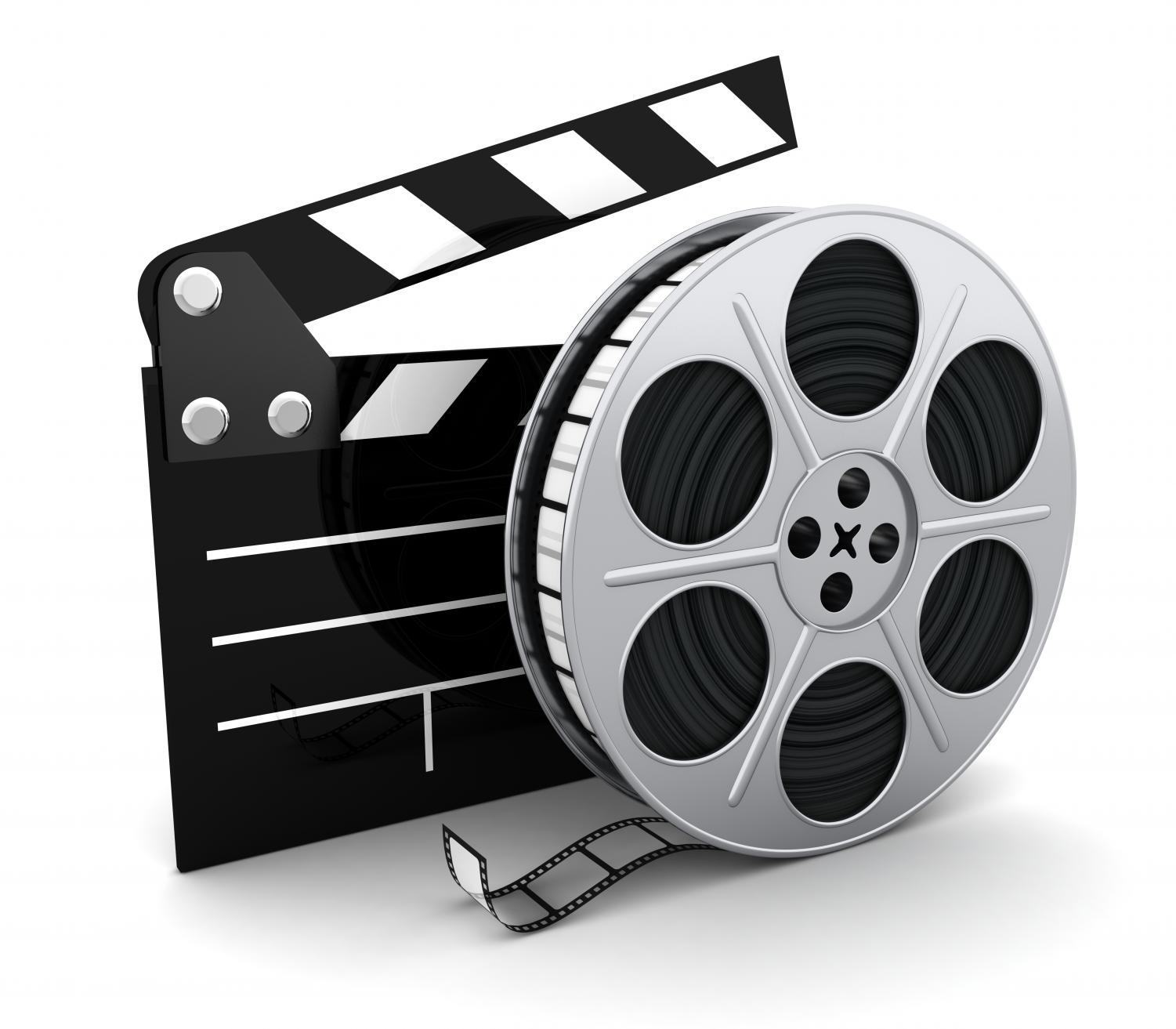 Watch this clip from the film ‘Tombstone’ – it stars Kurt Russell as Wyatt Earp. How have they portrayed the Earps?
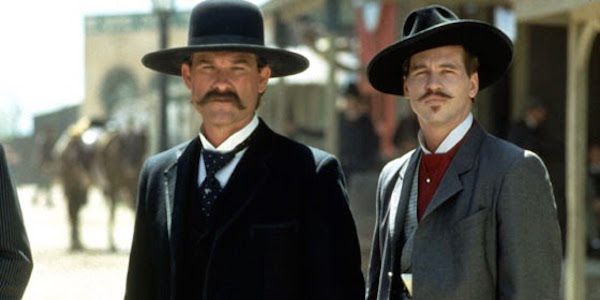 https://www.youtube.com/watch?v=FRiWAxMMX5o
What happened next?
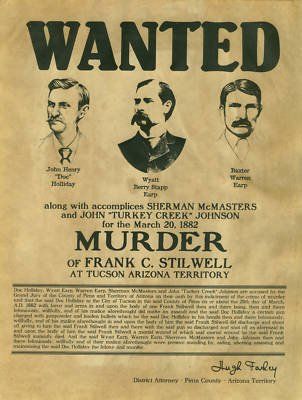 Ike Clanton filed murder charges against the Earps and Holliday. One month later, all men were declared innocent in court.

Their reputation as destroyed – many cowboys looked for revenge.

In December, Virgil Earp was shot and killed between two saloons in Tombstone. Ike Clanton’s hat was found at the scene.

Morgan Earp was murdered on March 18th 1882 while playing billiards, shot by gunmen firing from a dark alley through a door window.

The next day, Wyatt put together a posse of men to hunt down the men he thought were responsible.

He shot and killed them in cold blood.
Task Two
Using what we’ve now studied about the west assess the following:

‘The Wild West’ 

You should argue both for and against this concept using evidence from the 19th Century.
https://www.youtube.com/watch?v=60jUIO0a54I